Il Sinodo dei Giovani
Mappa gruppi sinodali
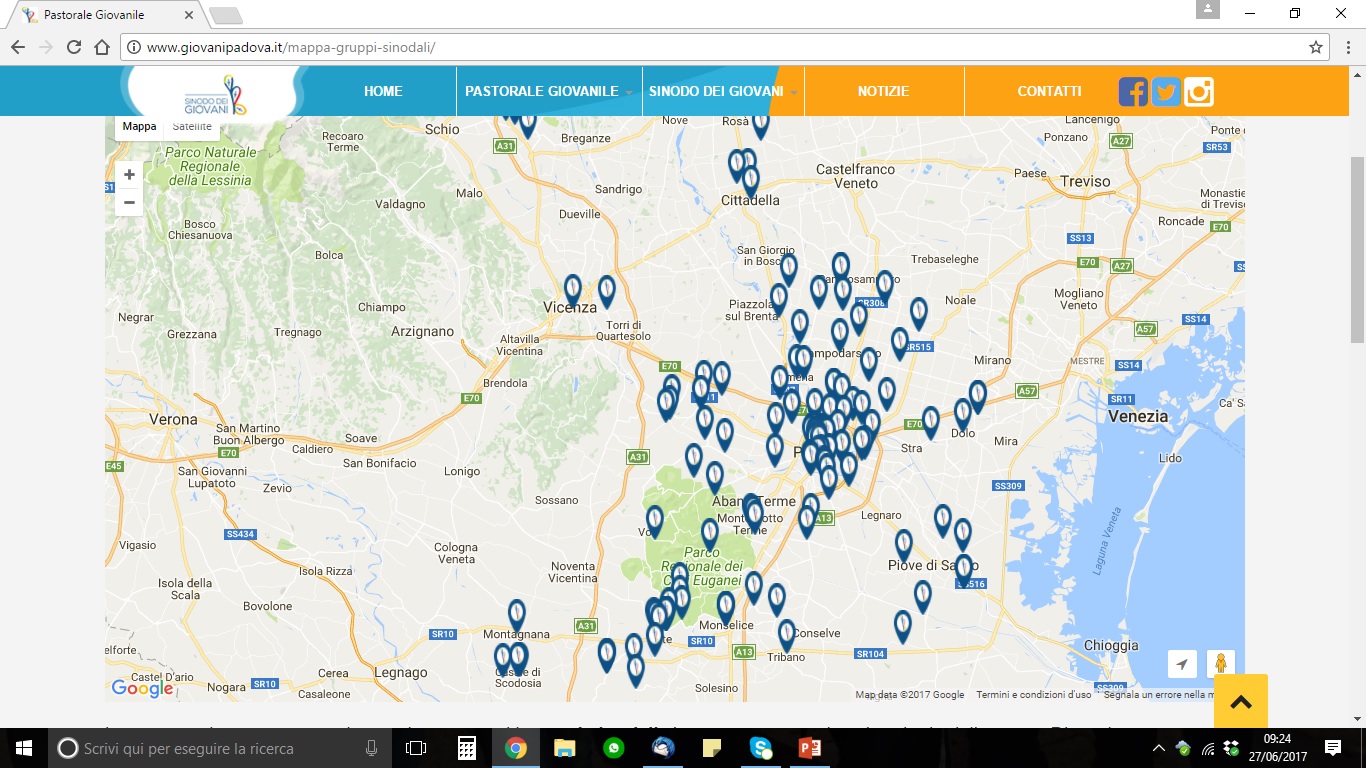 Statistiche gruppi

Gruppi iscritti: 177

Gruppi parrocchiali iscritti: 170

Parrocchie coinvolte: 120 su 459

Gruppi di collegi iscritti: 5

Collegi coinvolti: 3 su 28

Gruppi di seminari iscritti: 2

Seminari coinvolti: 1 su 3
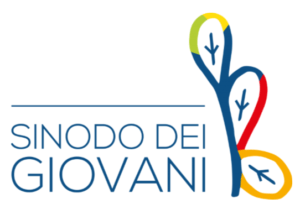 Distribuzione età dei gruppi
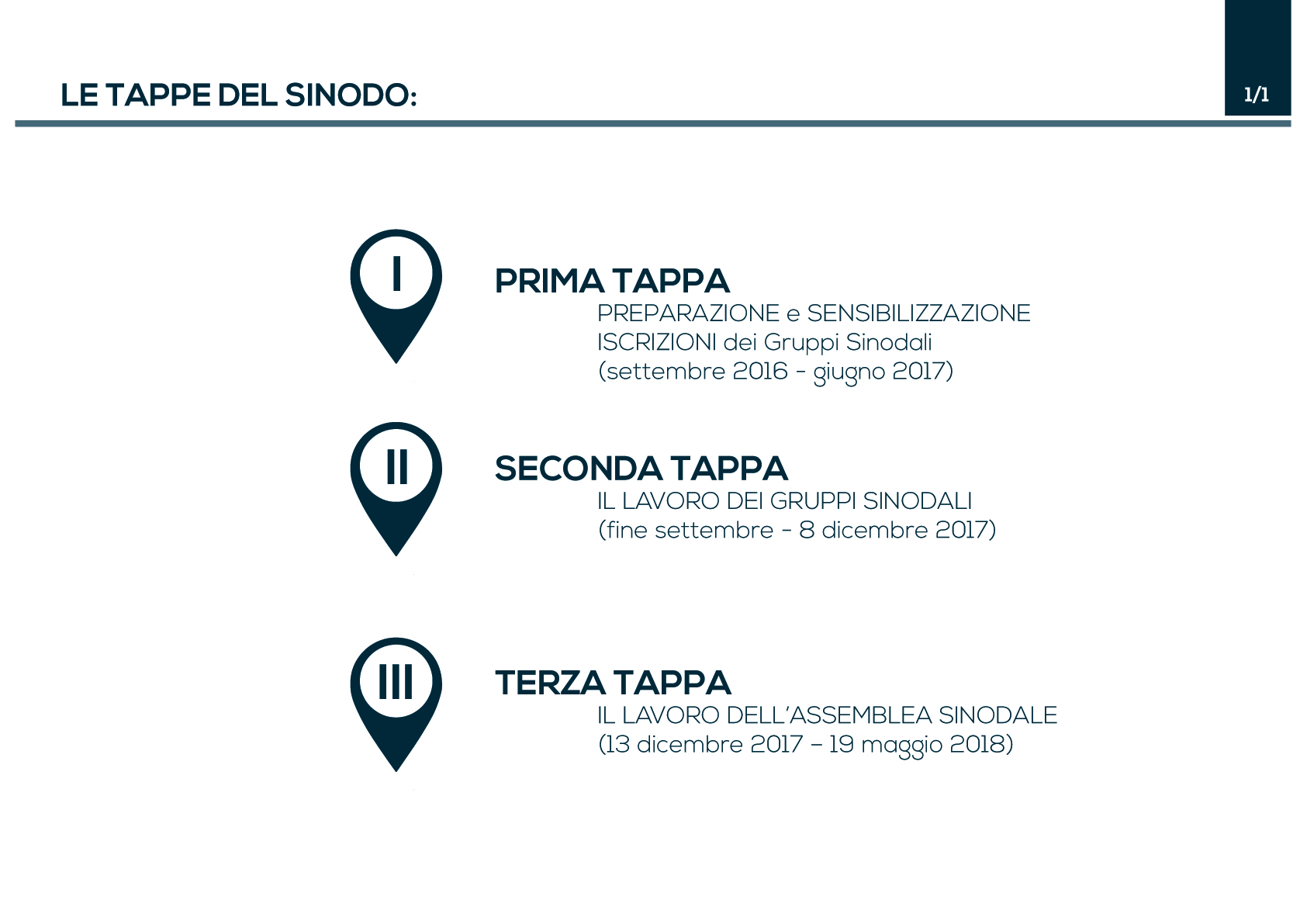 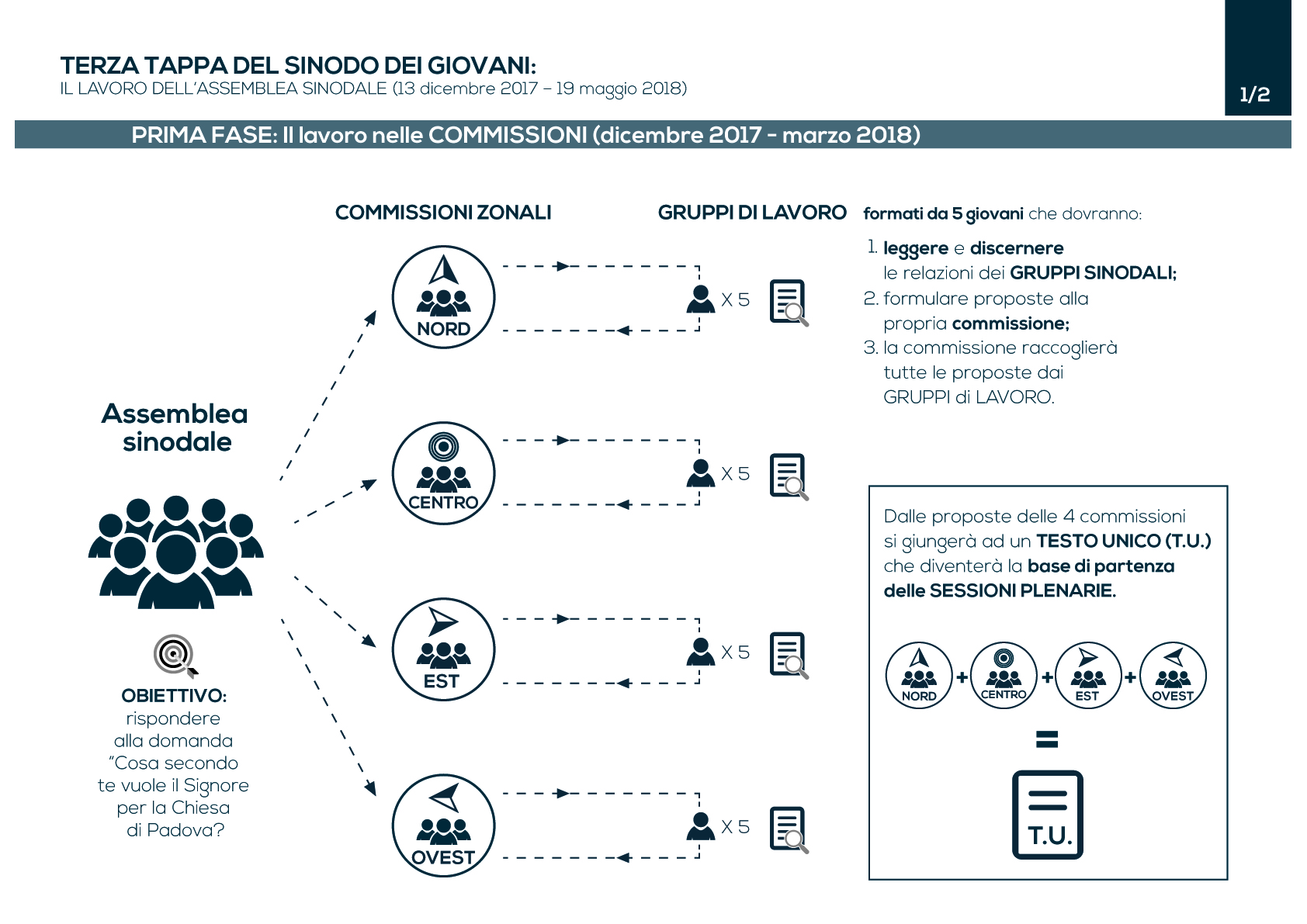 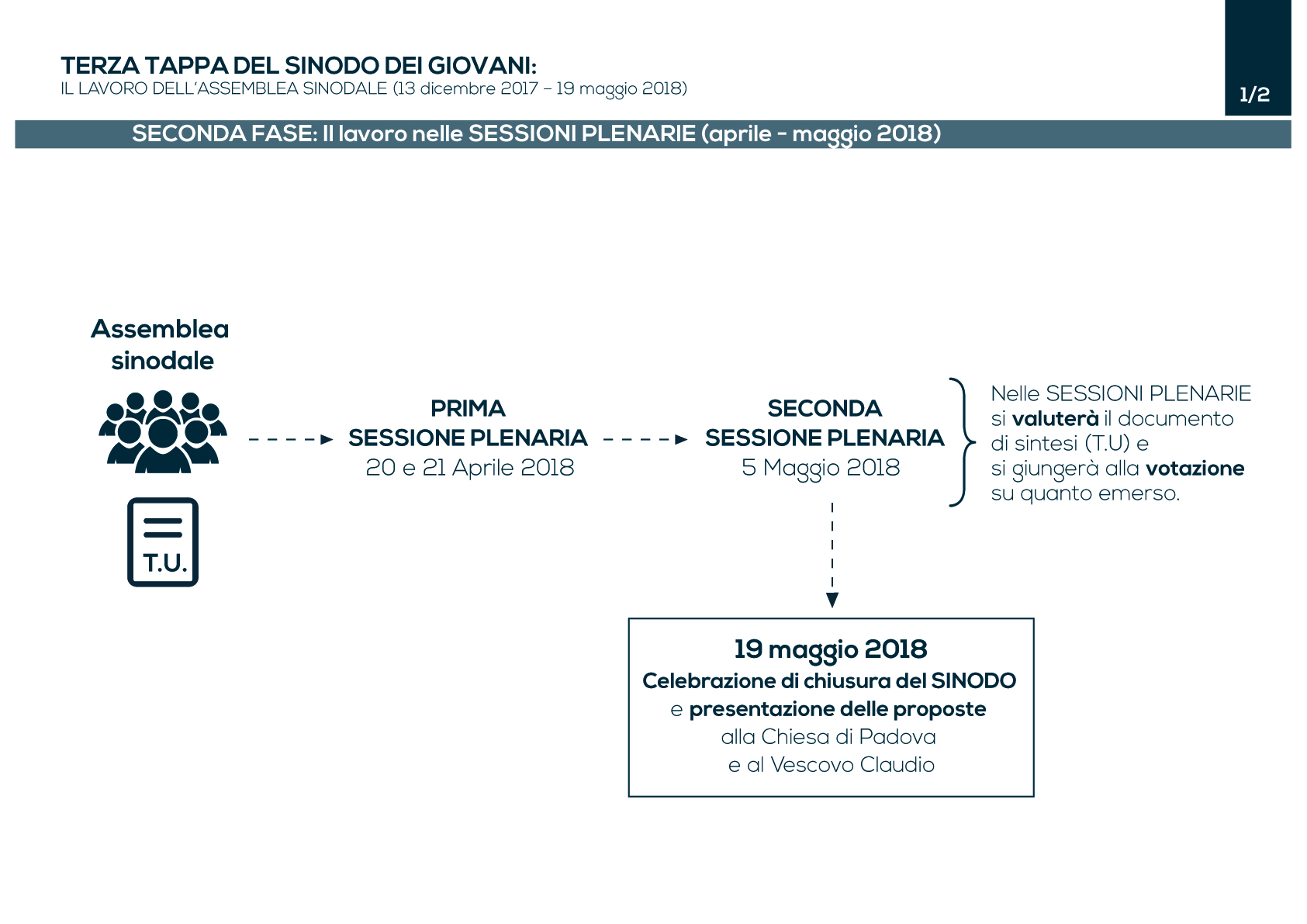